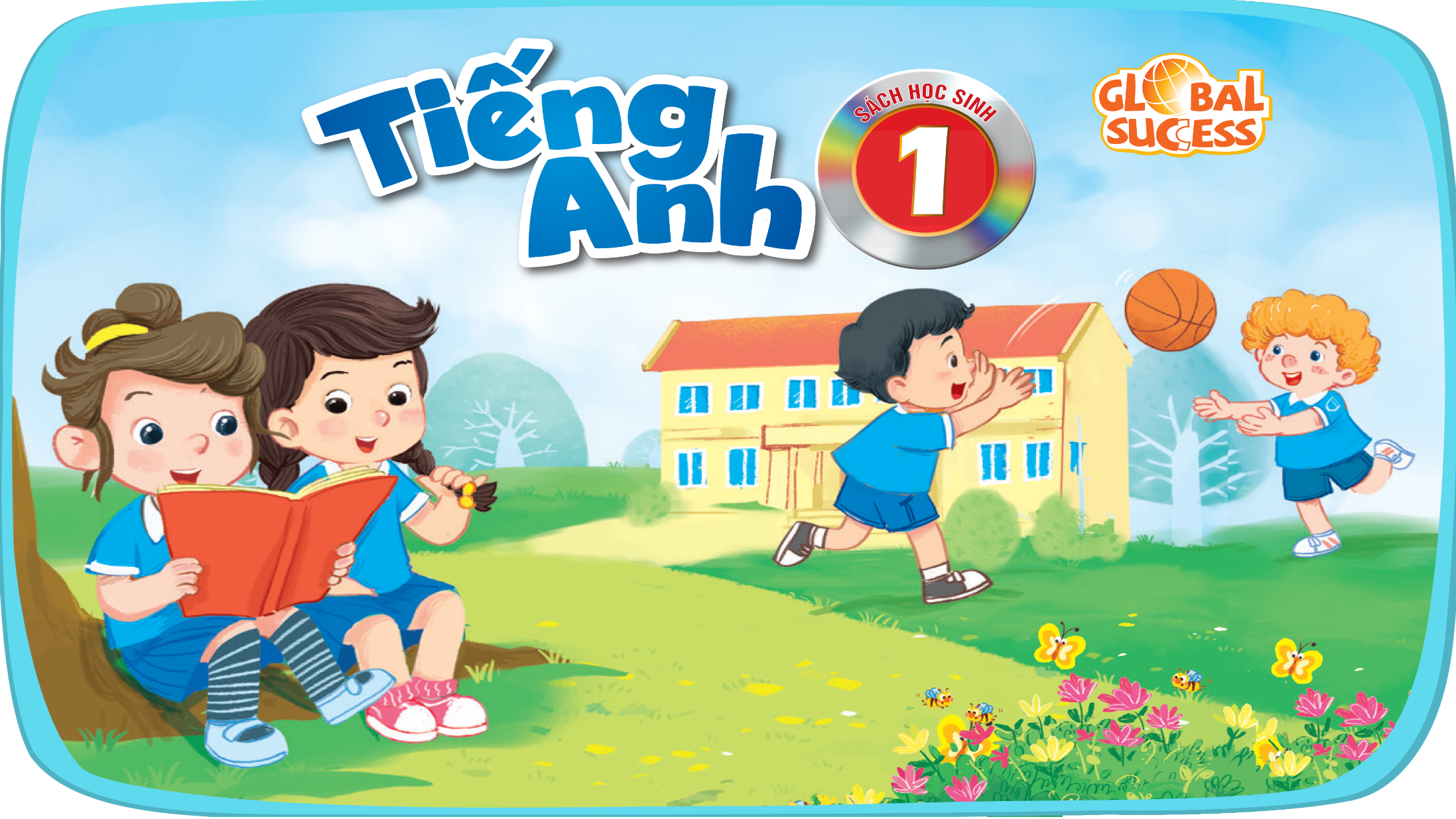 Unit 6 – Lesson 1In the classroom
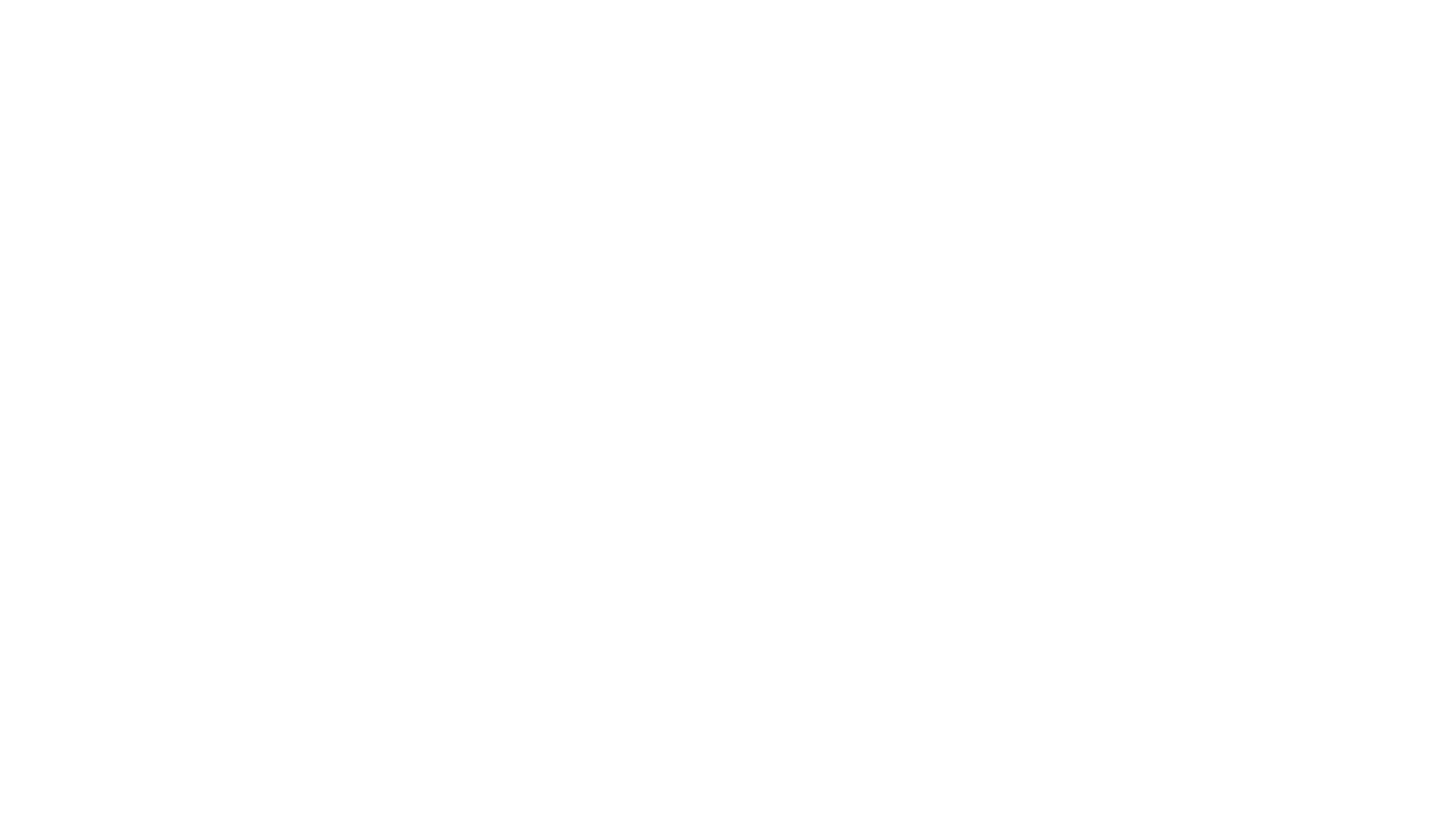 [Speaker Notes: By the end of the unit, pupils will be able to: 
-  pronounce the sound of the letter E/e in isolation and in the words bell, pen, pencil, red. 
-  say the sound of the letter E/e and the words pen, pencil, red in a chant. 
-  recognize the words in different situations when listening. 
-  use It’s a red _____. to introduce things. 
-  trace the letter E/e. 
-  sing a song focusing on the structures I have _____, He has _____ and It’s a red _____. 

Lesson 1
Goals: By the end of the lesson, pupils will be able to: 
pronounce the sound of the letter E/e in isolation and in the words bell, pen, pencil, red. 
point to the letter E/e, the things and the colour (pencil, pen, bell, red) in the picture and say the sound of the letter E/e and the words bell, pen, pencil, red.]
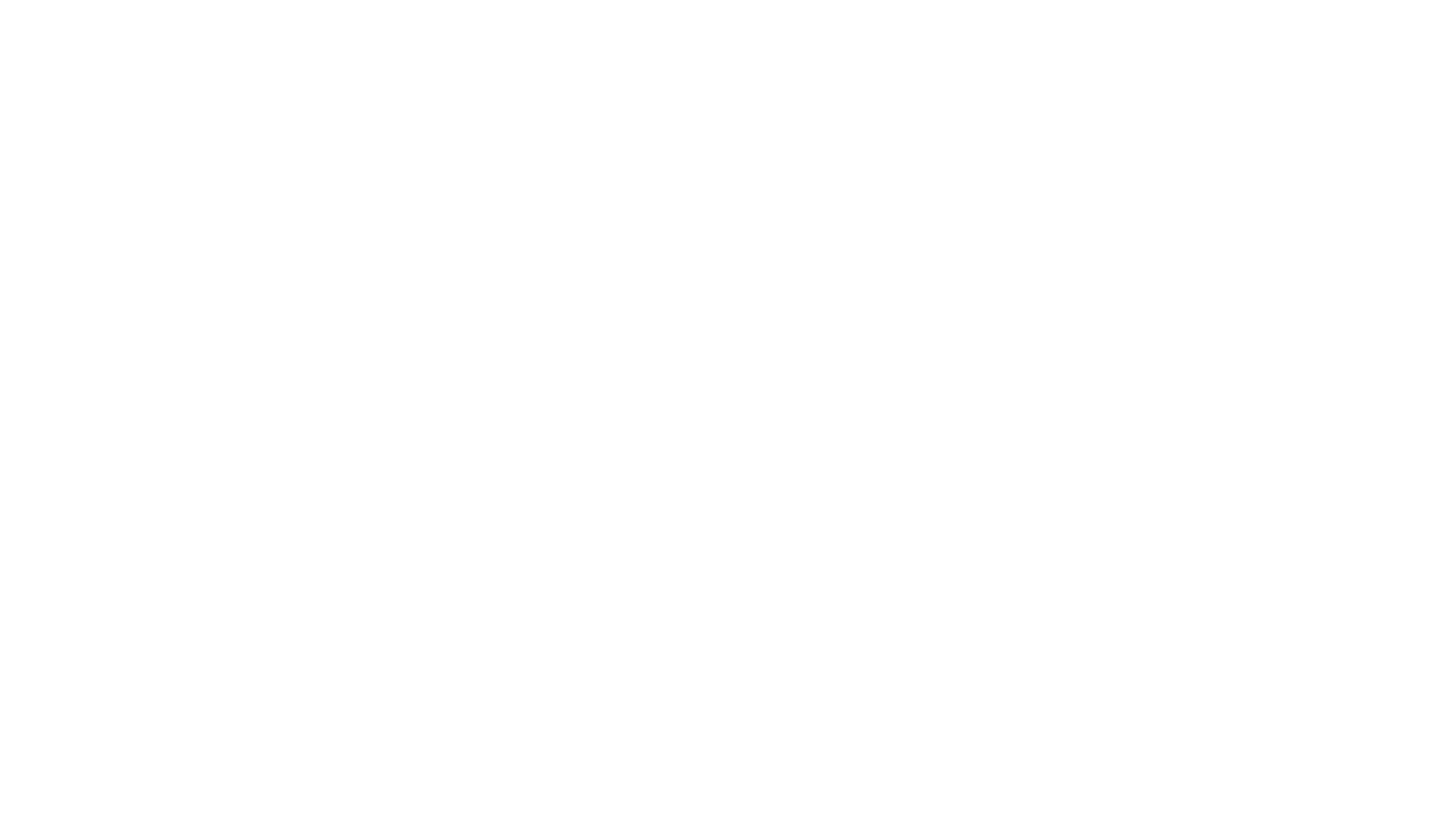 Warm-up
[Speaker Notes: Goals:
- Help pupils feel happy at the beginning of the lesson. 
- Review vocabulary of previous lesson 
Time limit: 5 mins
Teacher shows on slide a picture disappearing quickly in a few seconds.
Pupils look and guess the word.]
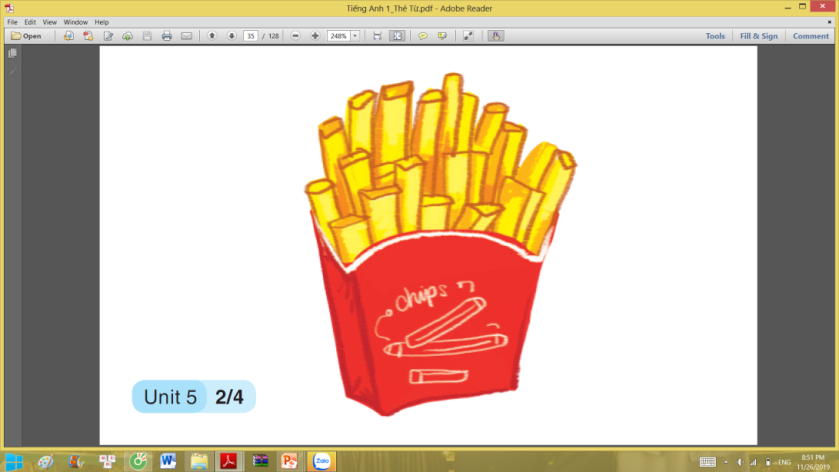 chips
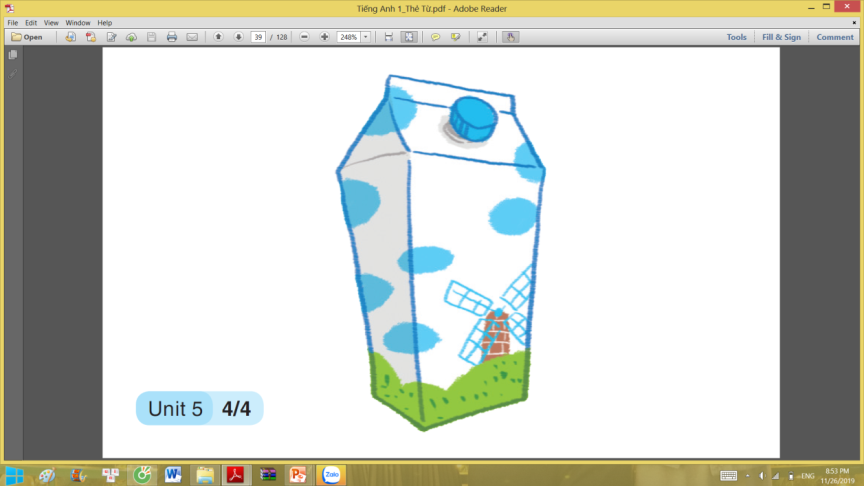 milk
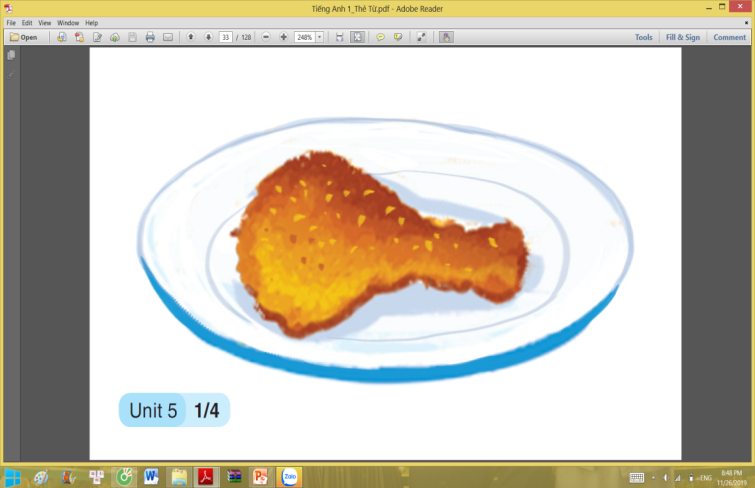 chicken
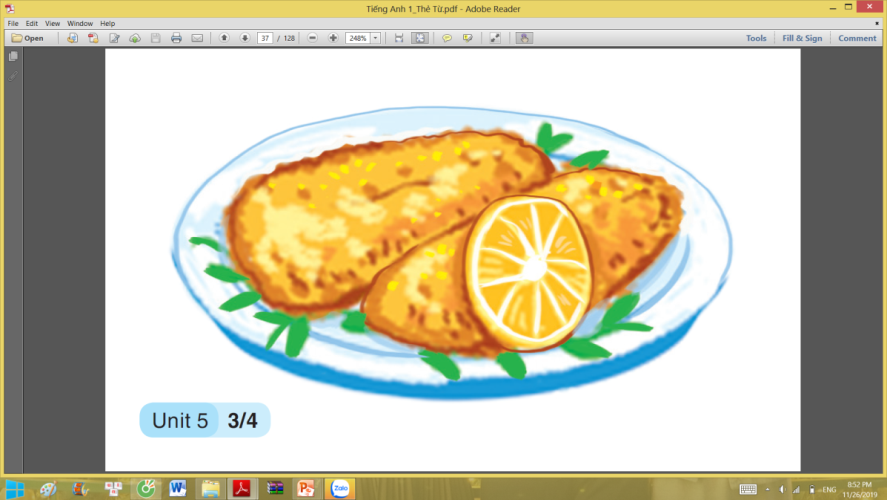 fish
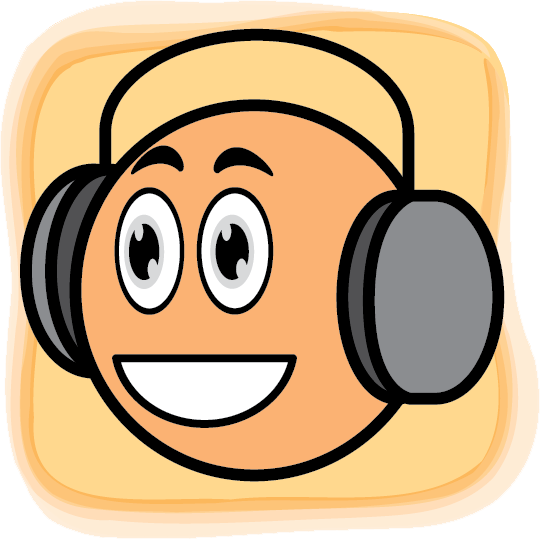 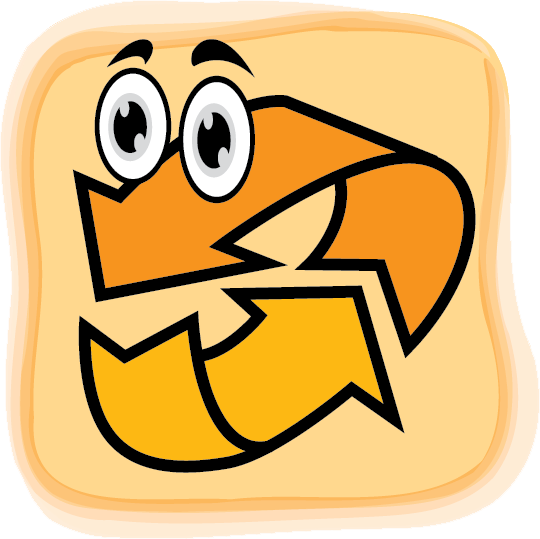 [Speaker Notes: Goal:
- Pupils will be able to pronounce the sound of the letter E/e in isolation and in the words bell, pen, pencil, red. 

Step 1: Lead-in
Time limit: 3 mins
Goal: pupils are able to identify and pronounce sound /e/.
- Teacher shows letter “e” on slide and asks pupils What letter is this? and What sound does this make?
- Teacher pronounces sound /e/. Pupils listen and repeat. (as a class/ teams)
- Teacher says: Today we are going to learn 4 words that have the sound /e/.]
e
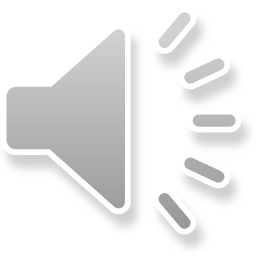 red
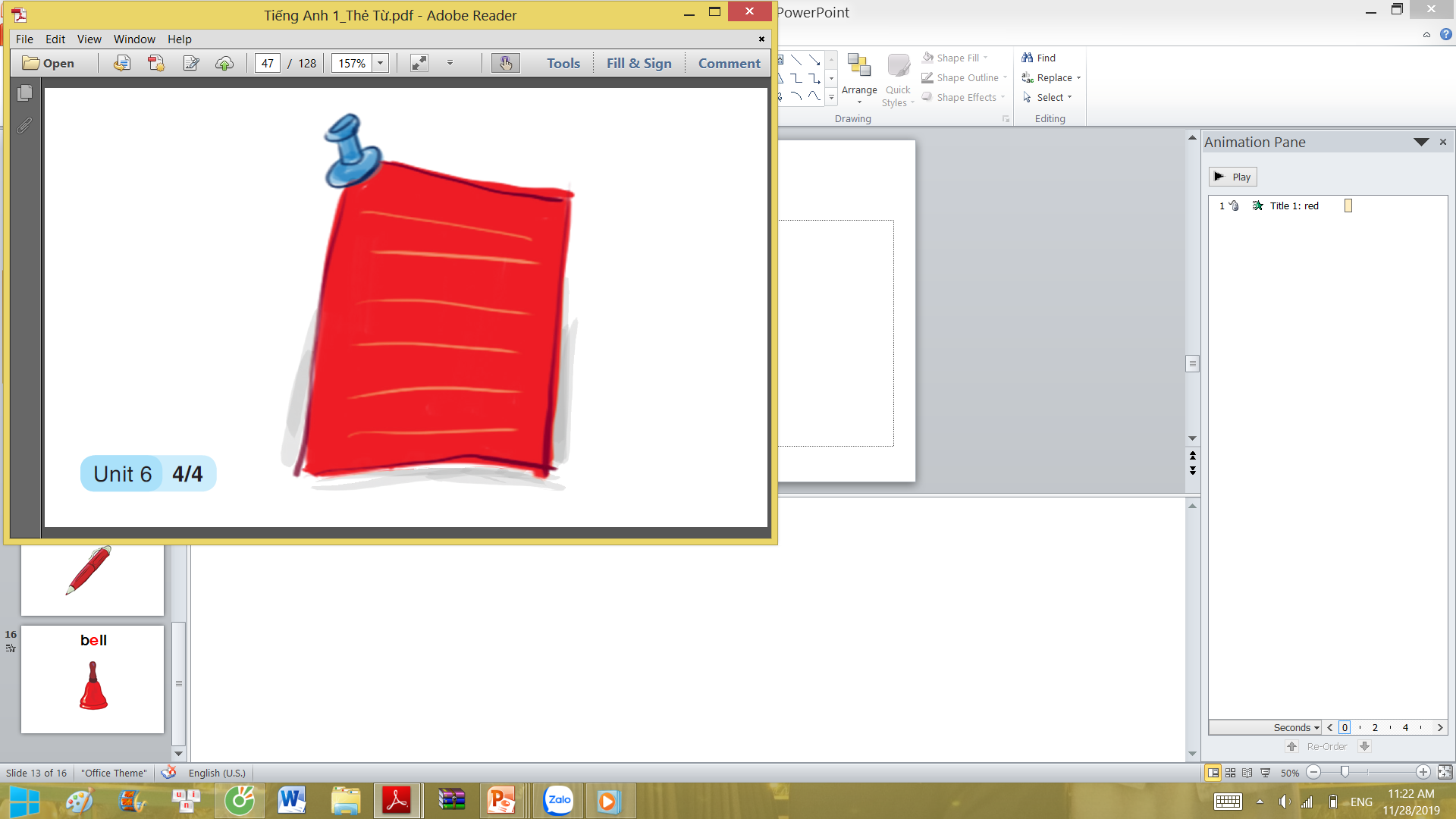 [Speaker Notes: Step 2: Listen and repeat vocabulary 
Time limit: 5 mins
Goal: pupils are able to identify and pronounce 4 words: pen, pencil, desk, bell
- Teacher shows pictures on slide and says the words. (Teacher may pronounce each sound of the word separately, for example p – e – n). 
- Pupils listen to Teacher and repeat.]
pencil
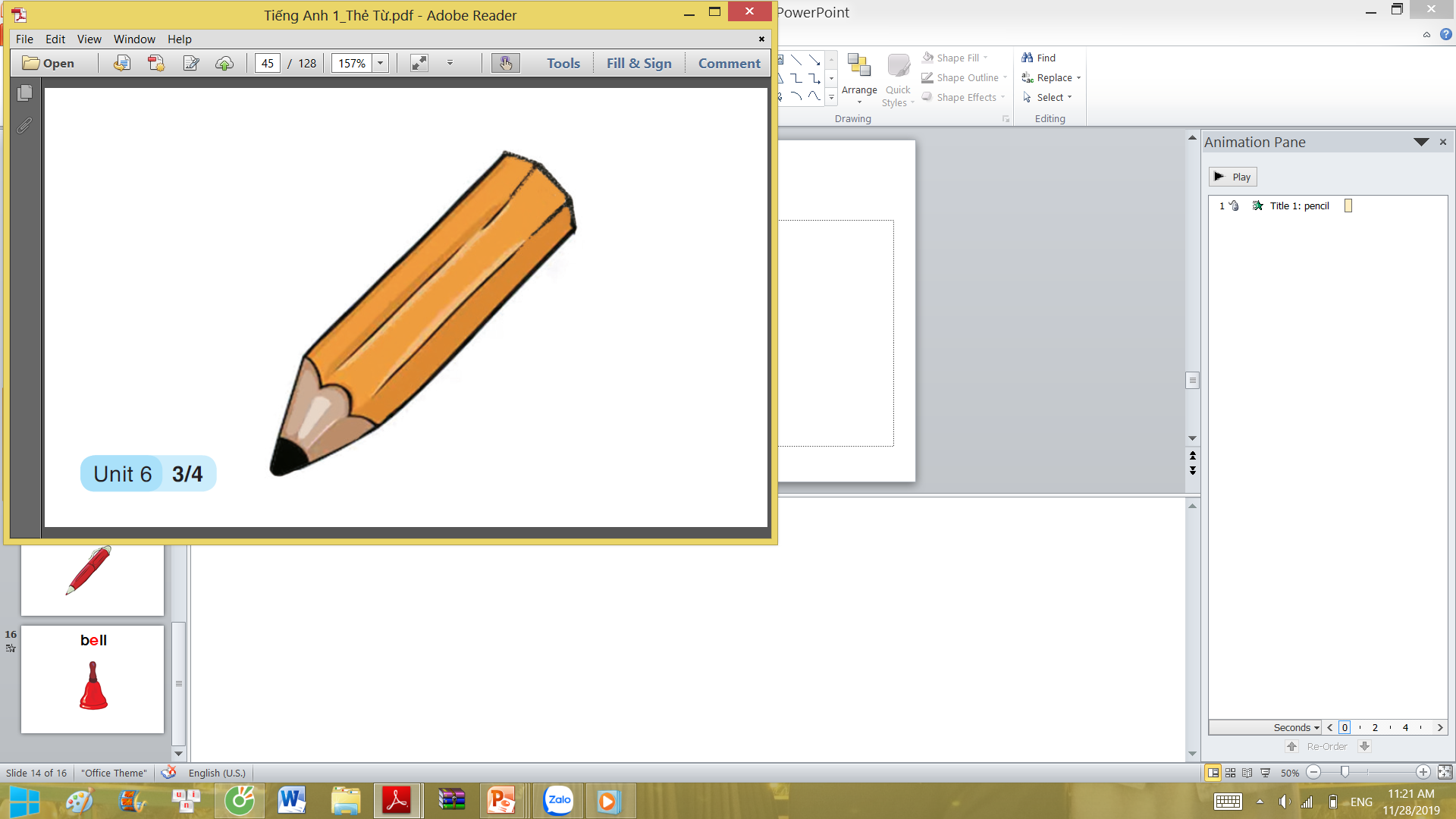 pen
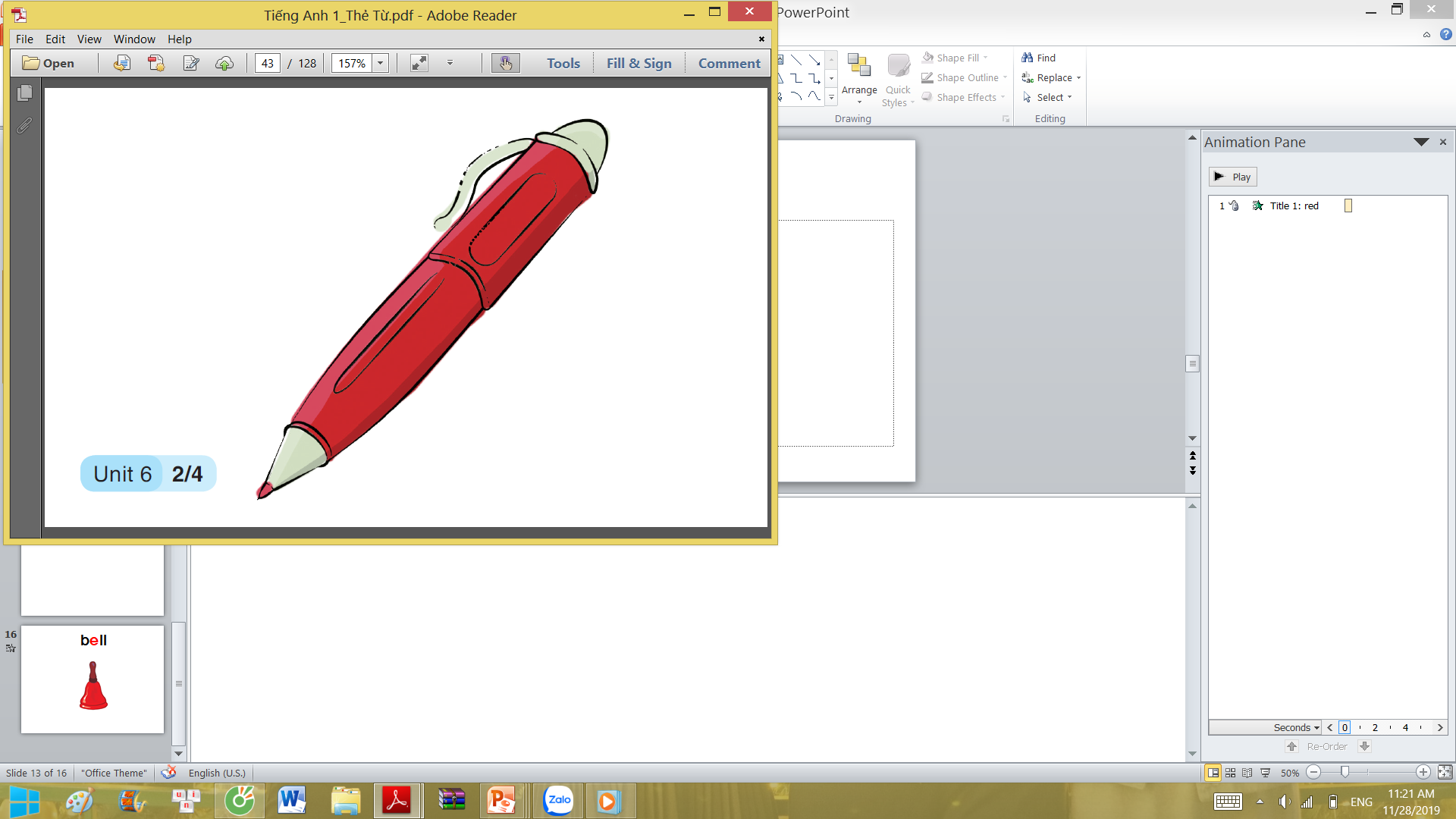 bell
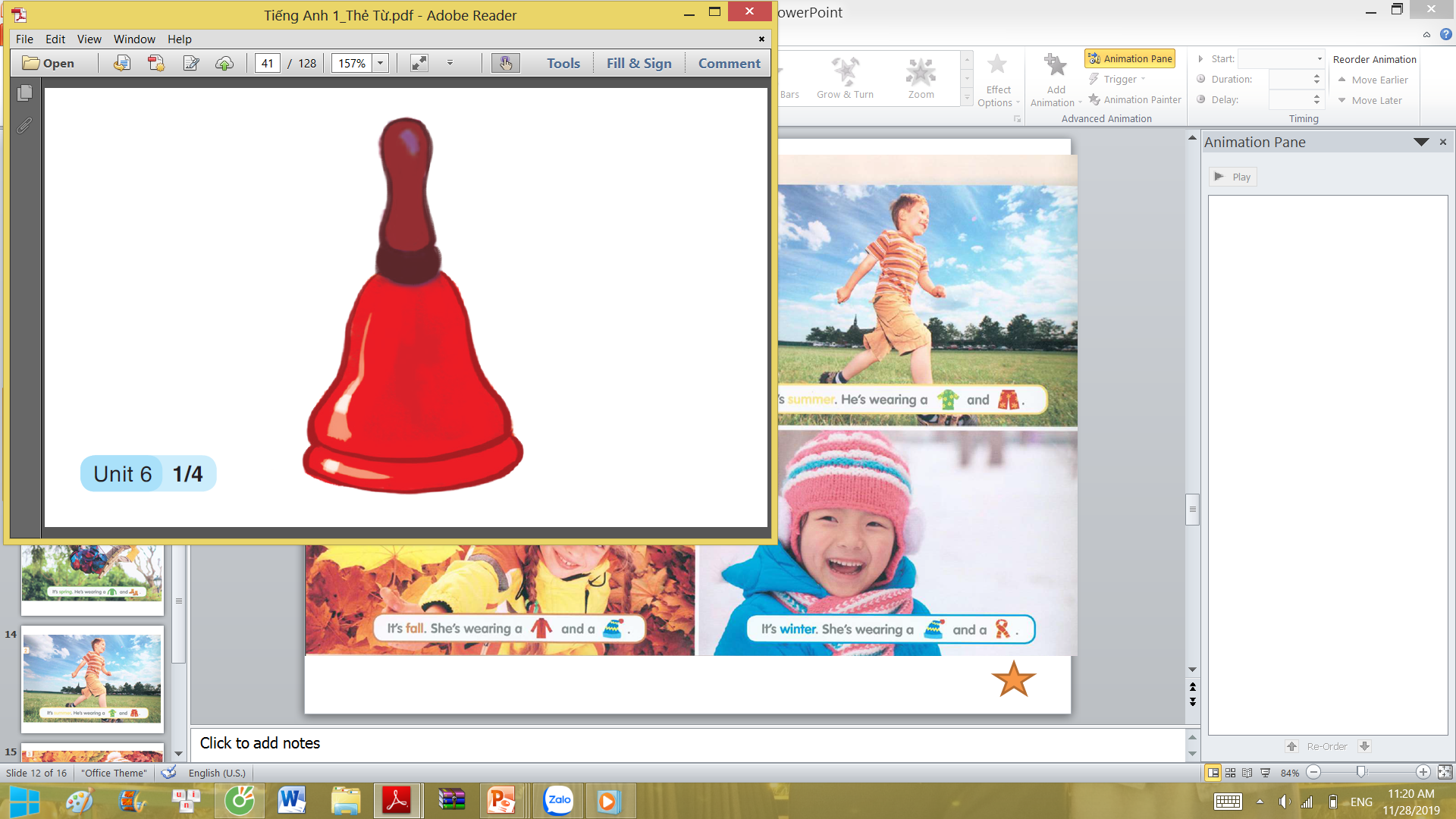 [Speaker Notes: Step 3: Quick check 
Time limit: 4 mins
- Teacher checks pronunciation (as teams).
- Teacher sticks flashcards and word cards on the board randomly. Teacher has pupils go to the board and put word cards under the matching flashcards.
- Teacher checks pronunciation individually. Teacher points to a picture and has a student say the word.]
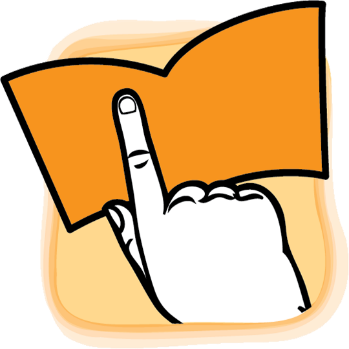 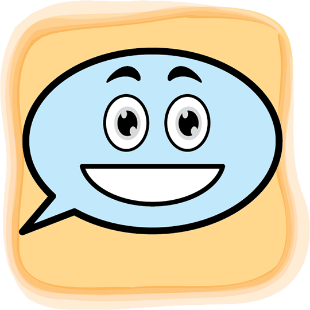 [Speaker Notes: Goal:
- Pupils will be able to point to the letter E/e, the things and the colour (pencil, pen, bell, red) in the picture and say the sound of the letter E/e and the words bell, pen, pencil, red. 

Step 1: Listen, point and repeat 
Goal: Pupils are able to point to the correct picture and pronounce the words.
Time limit: 3 mins	
 Teacher plays the audio.
1st time: pupils listen and point only.
2nd time: pupils listen, point and repeat.
Pupils repeat the words as a class and teams. 

Step 2: Listen, point and repeat (in pairs) 
Time limit: 3 mins	
Pupils work in pairs: 1 pupil points, 1 pupil says the words. 
Teacher goes around the class and gives feedback on pupils’ pronunciation.]
Slap the board
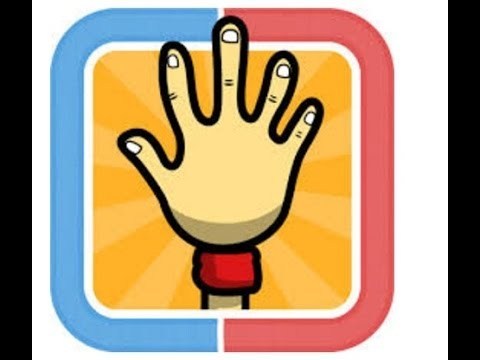 [Speaker Notes: Step 3: Quick check 
Time limit: 5 mins

Game: Slap the board
Teacher sticks flashcards and word cards on the board. 
Teacher draws a circle under each picture.
Teacher says a word, pupils slap the corresponding circle.
Teacher may have pupils say the words.]
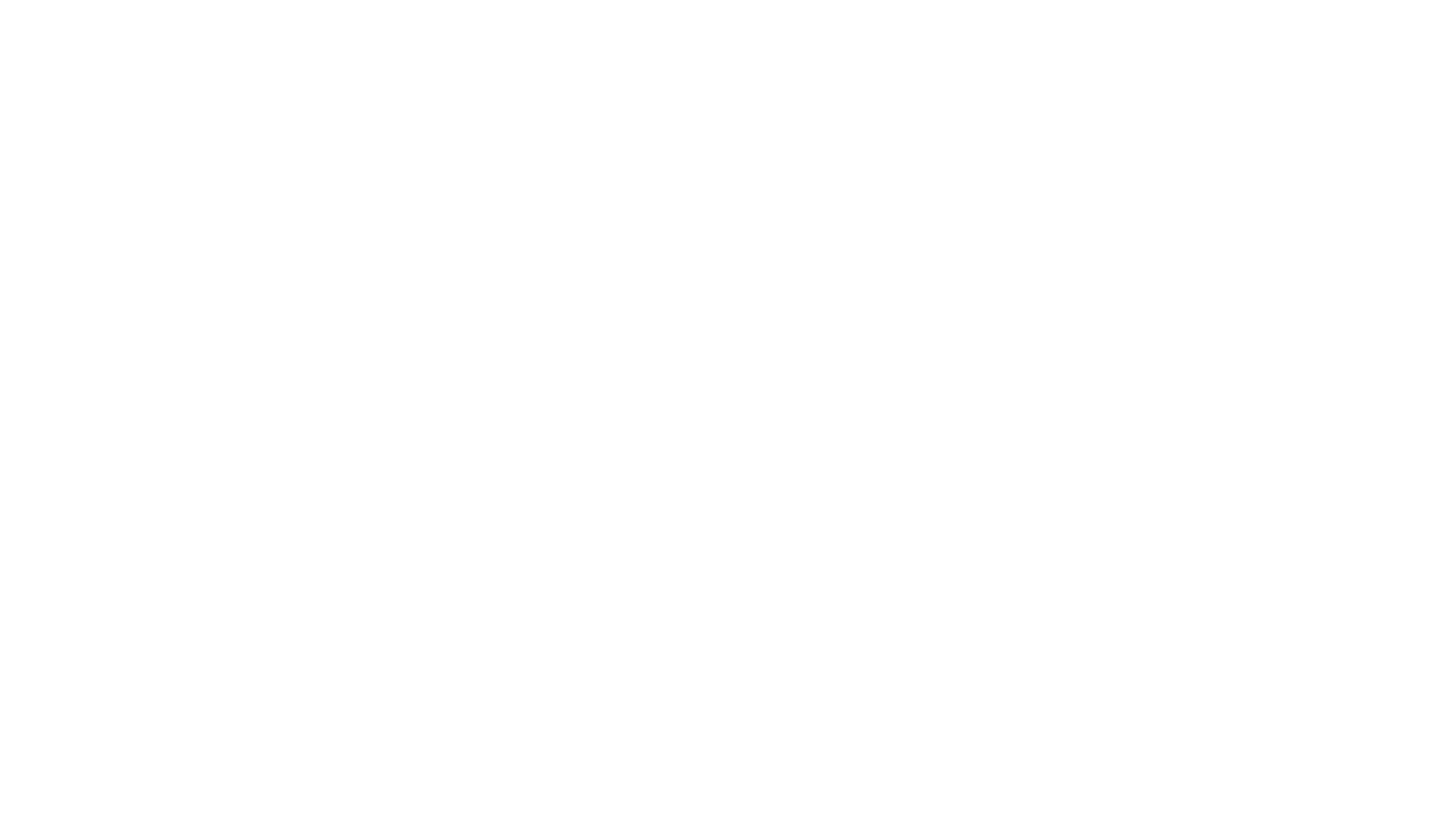 Game
[Speaker Notes: Game: Find the treasure
Time limit: 6 mins
Teacher shows game slides and instructions.
Pupils pick a picture and read the word. If correct, pupils can open the picture. If there’s no treasure under, pupils get 1 star. If there’s a treasure, pupils get 5 stars.]
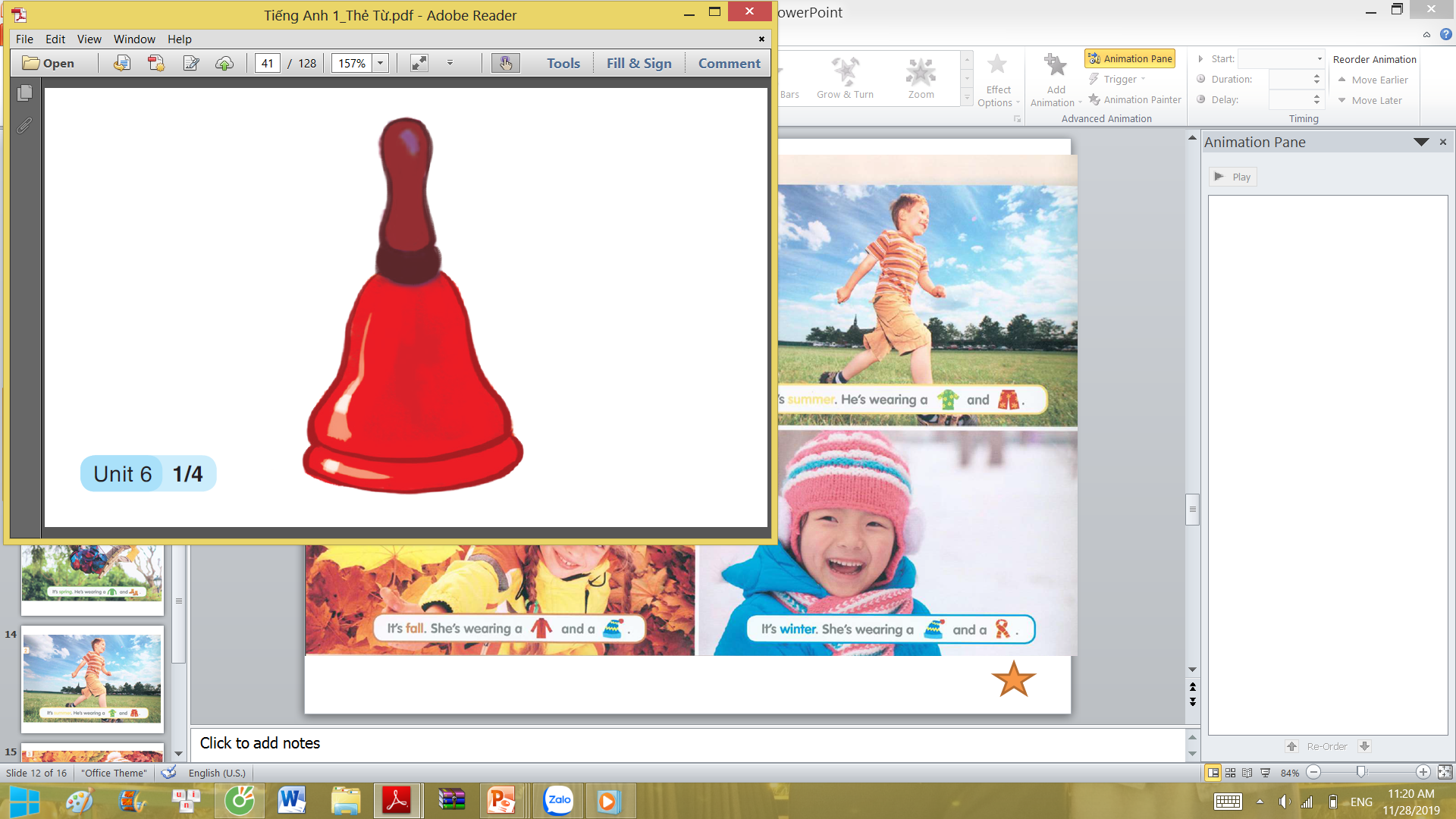 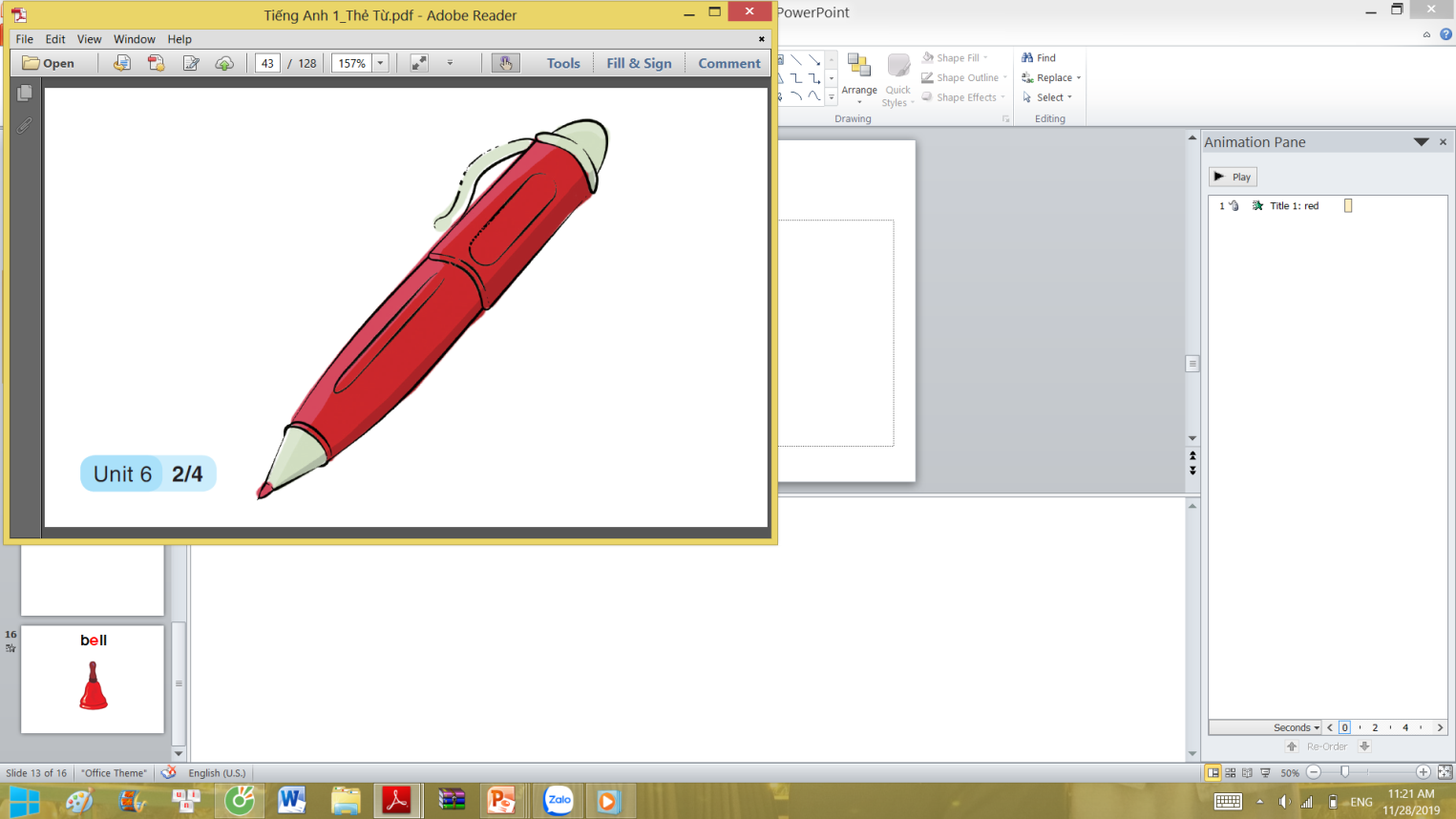 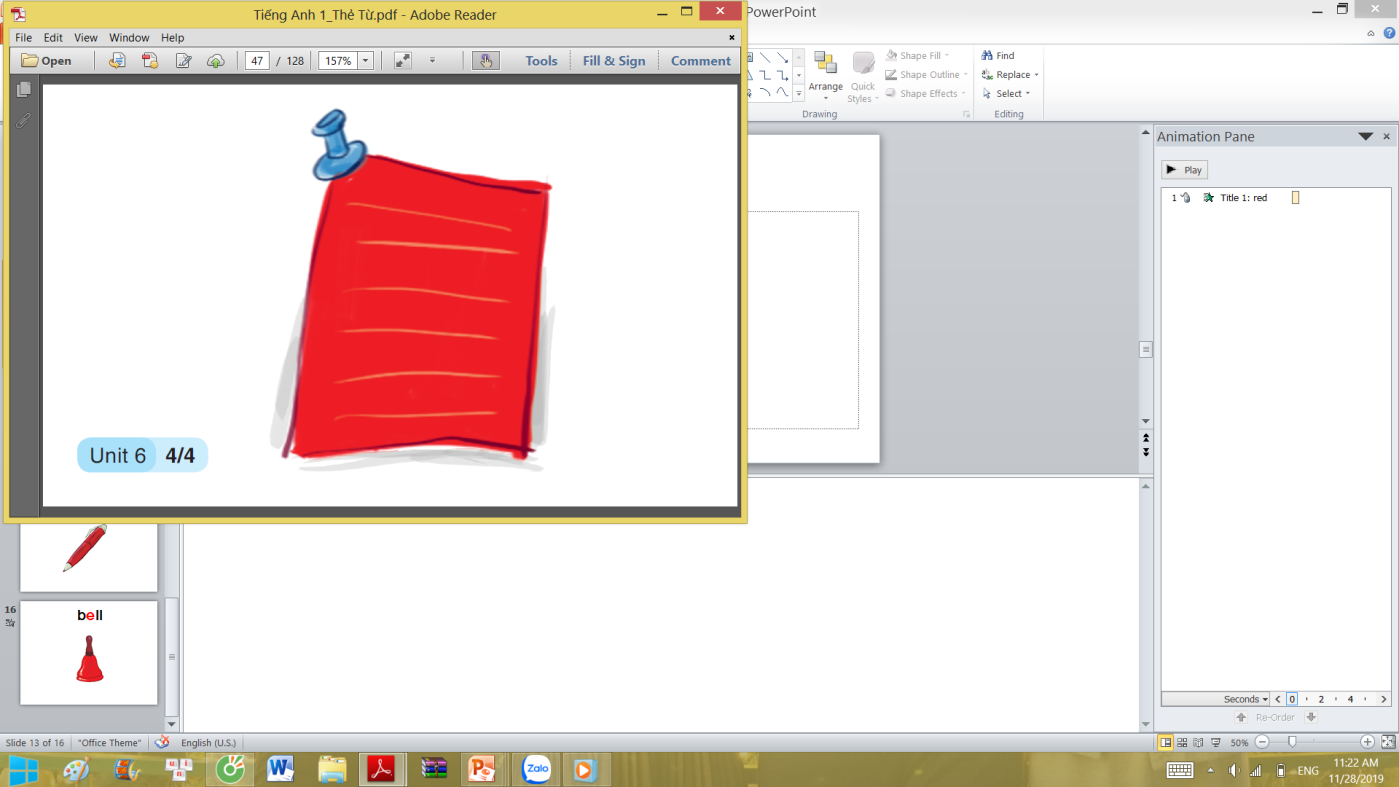 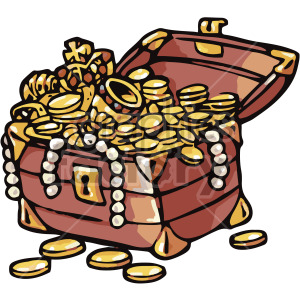 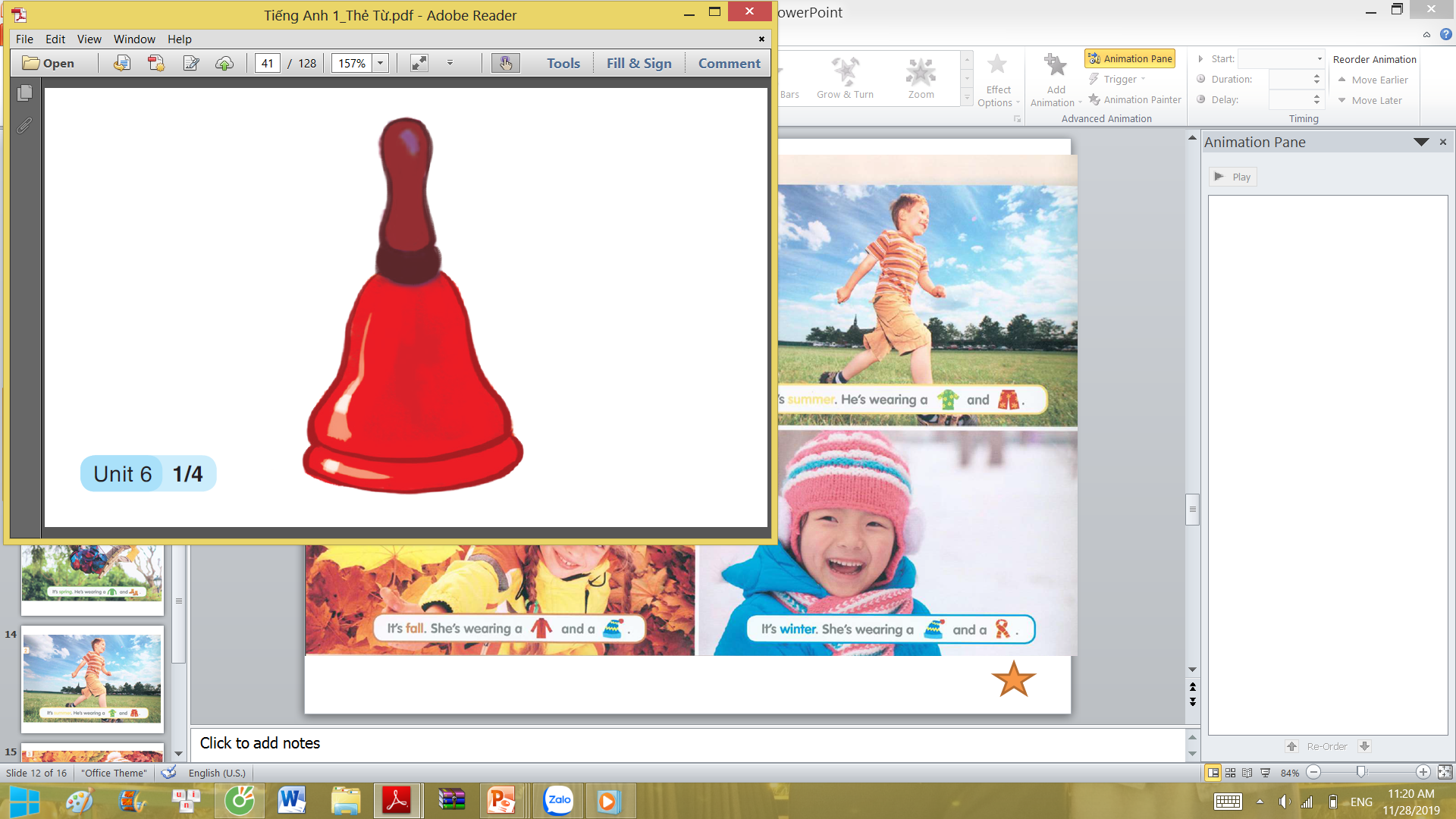 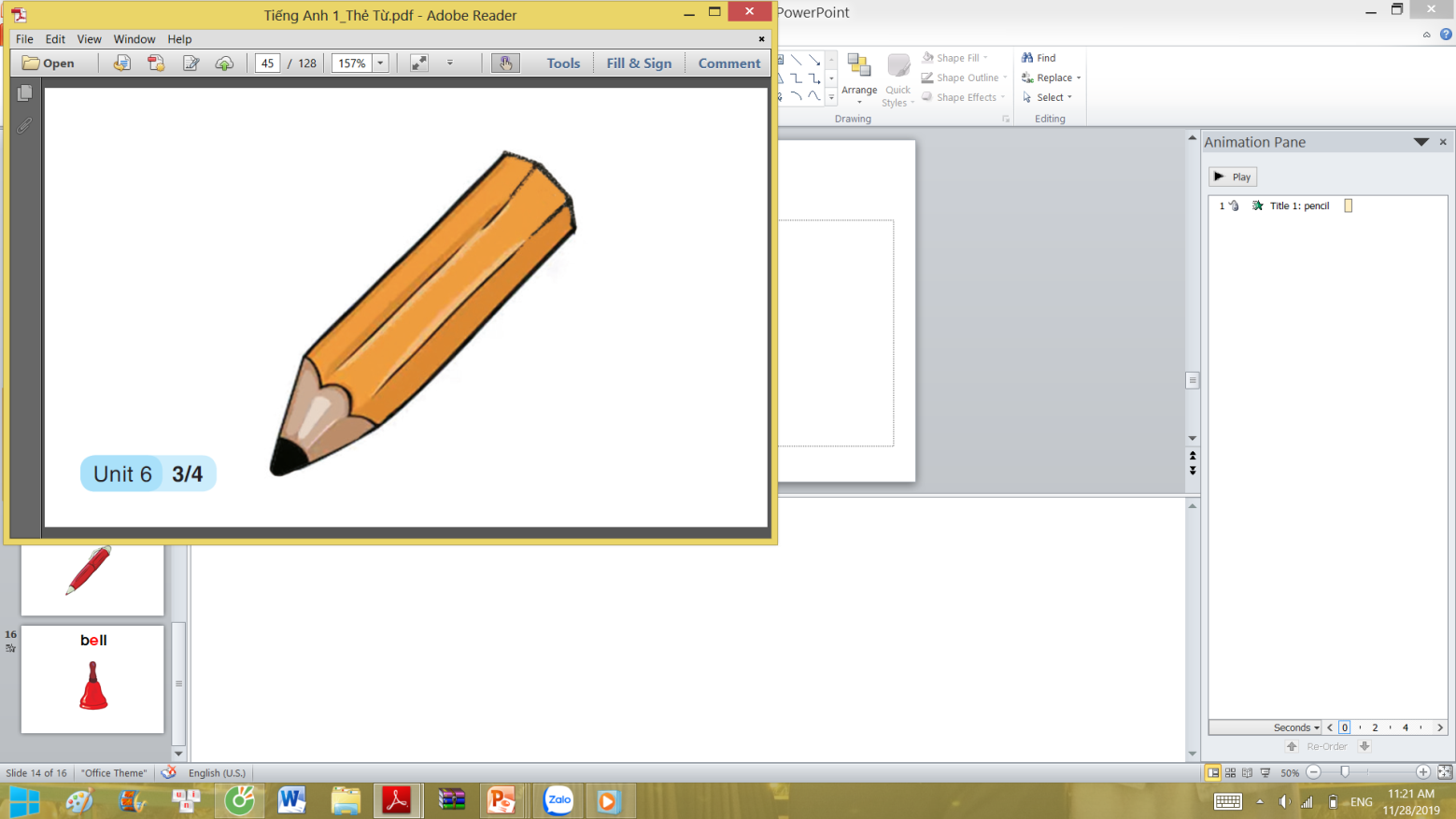 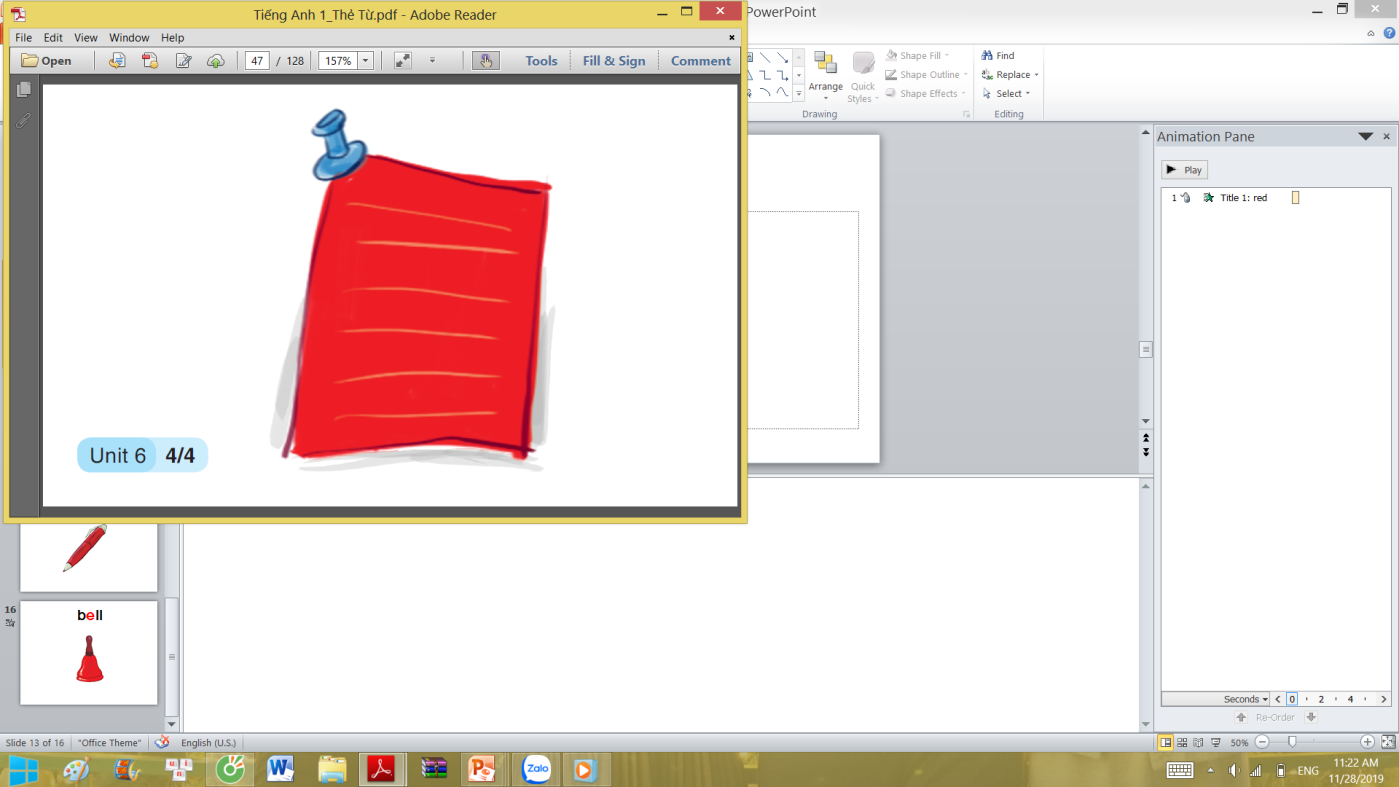 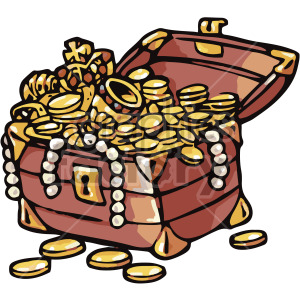 Goodbye
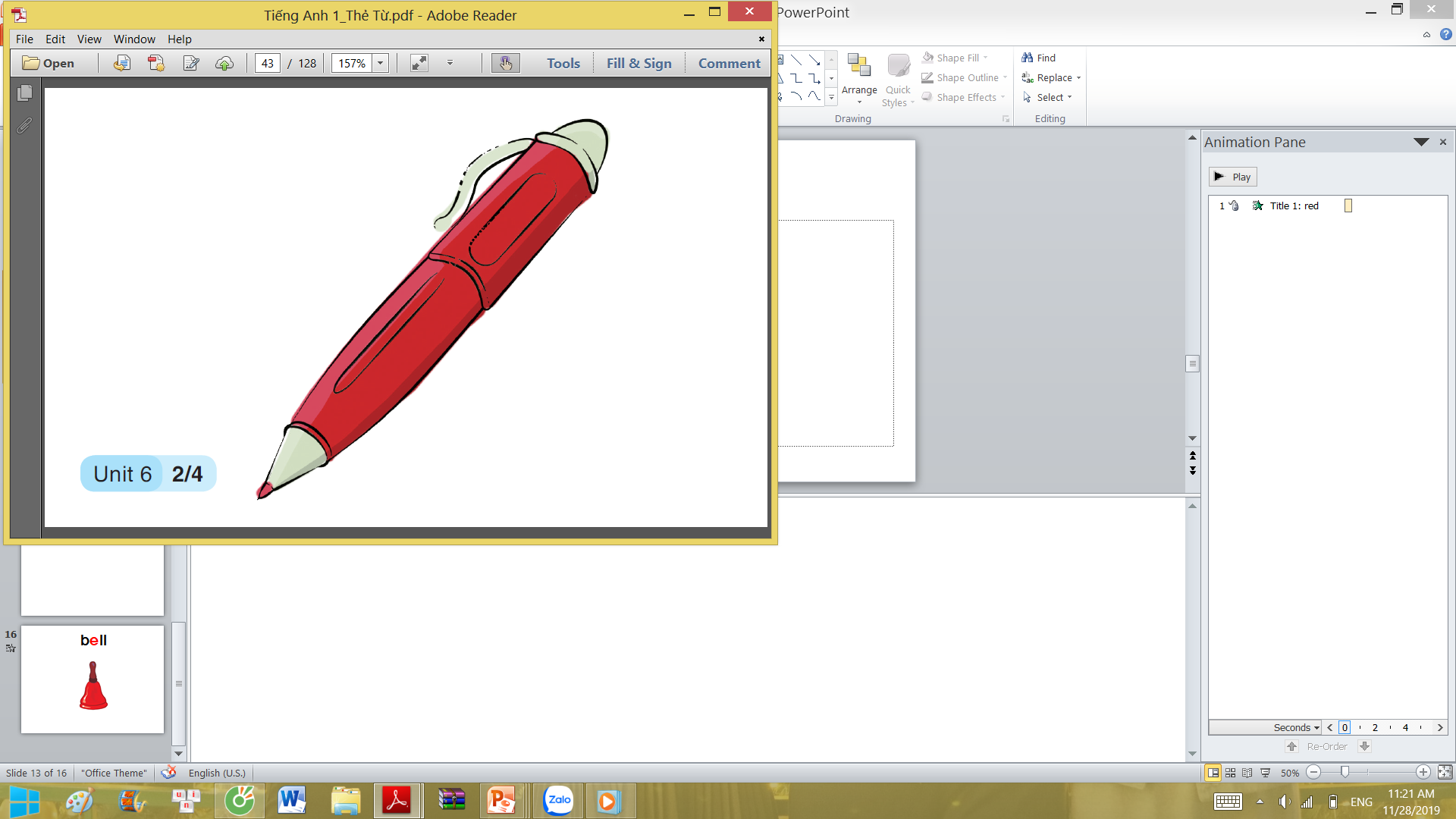 [Speaker Notes: Teacher shows the vocabulary of the lesson on slide.
Pupils say goodbye.]
Goodbye
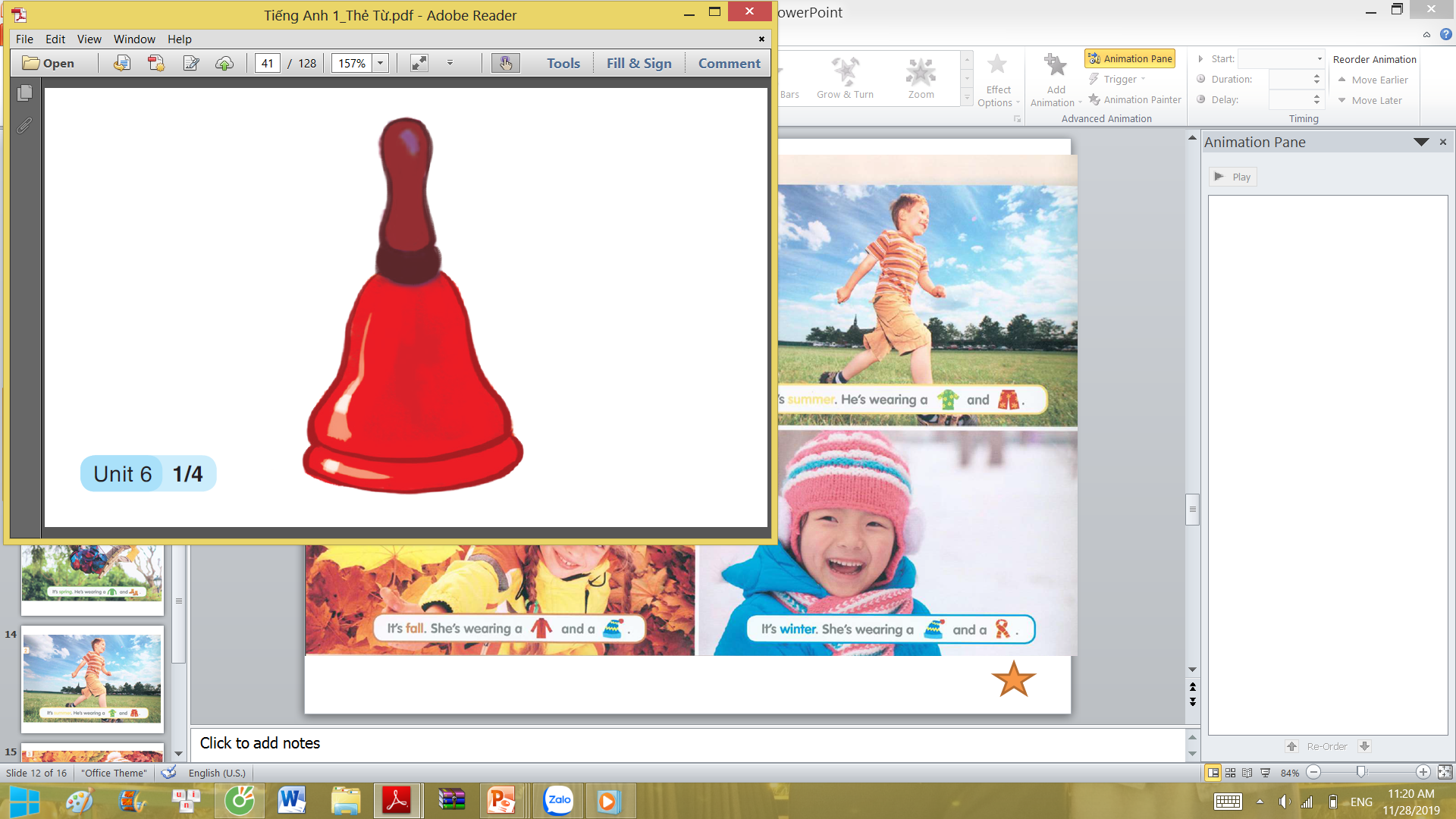 Goodbye
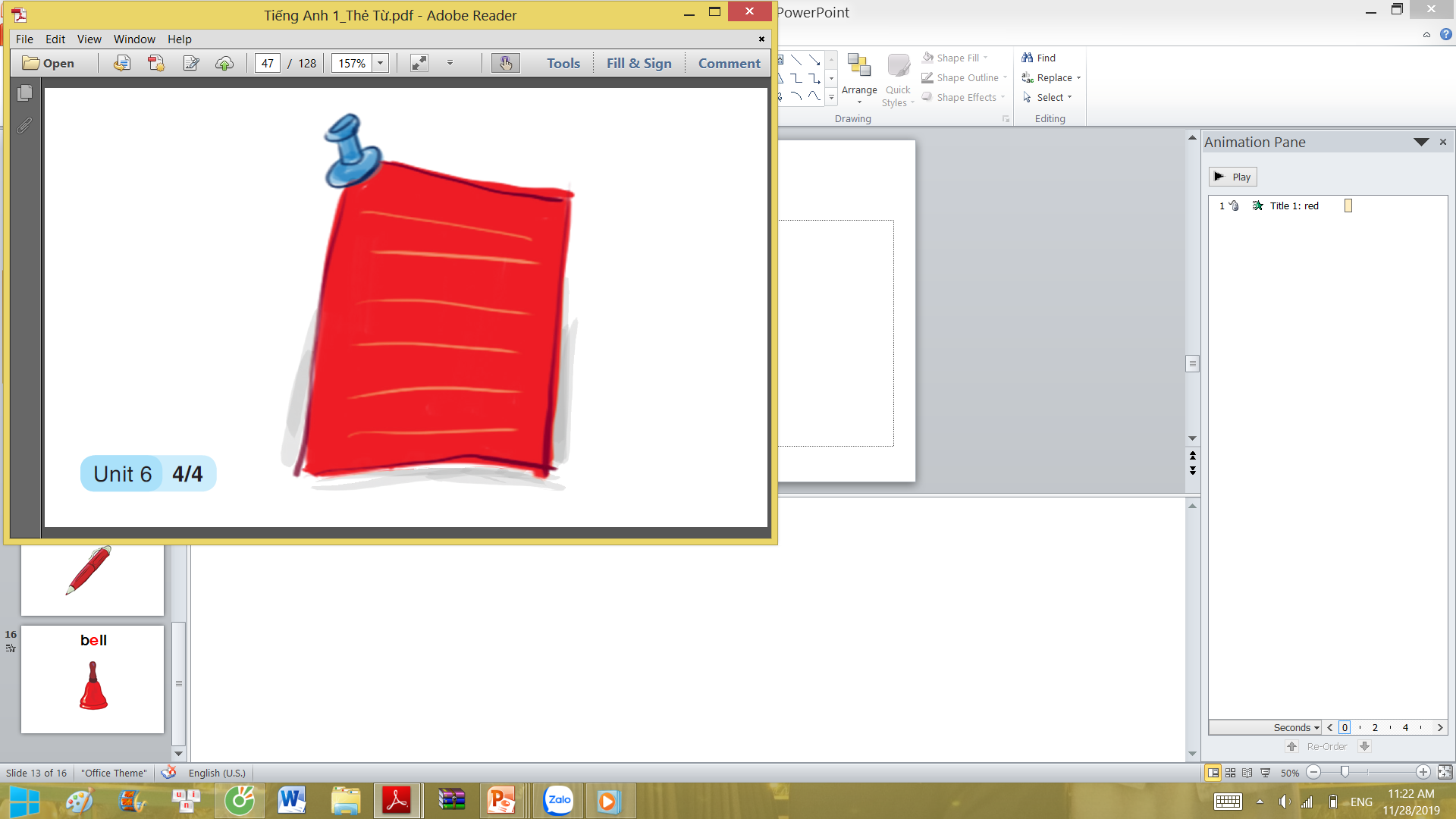 Goodbye
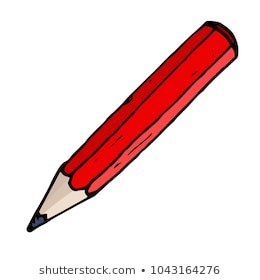 Website: hoclieu.vn
Fanpage: facebook.com/www.tienganhglobalsuccess.vn